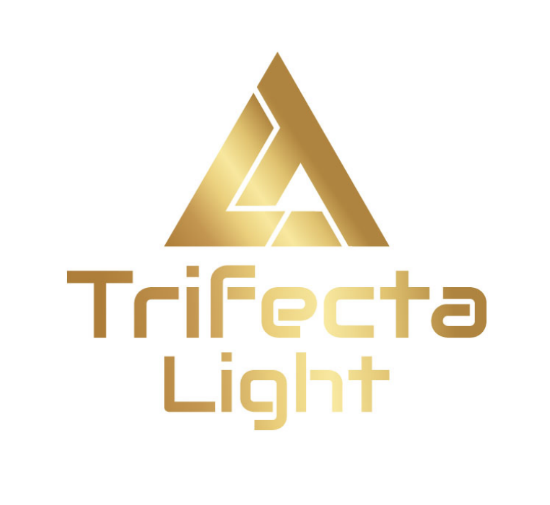 Prices
Referral Program
After your first visit with us, you will be given referral cards which entitles you to refer others for a courtesy initial visit.  When they redeem their voucher, you get an additional free session.
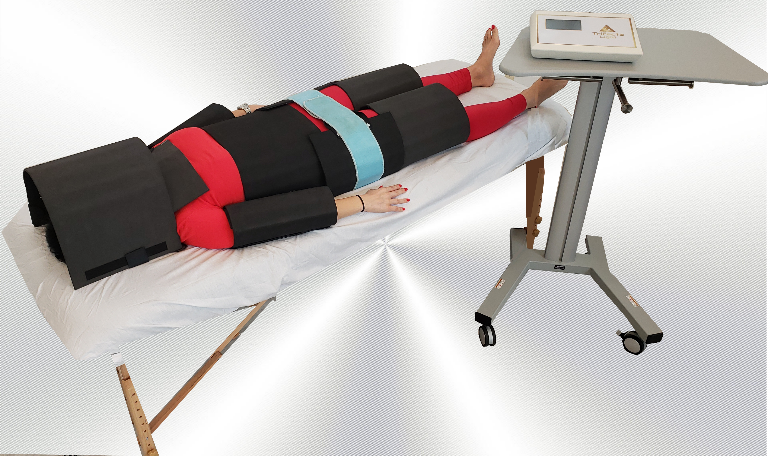 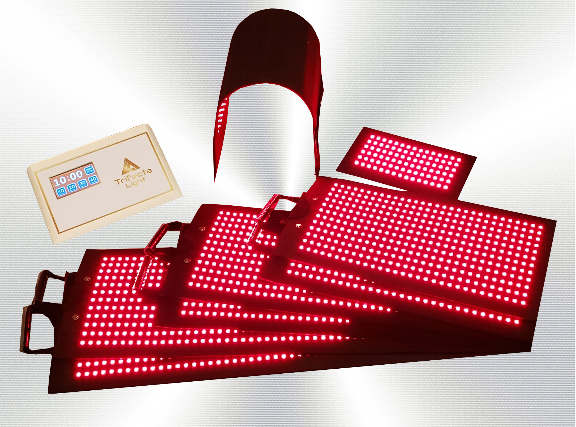